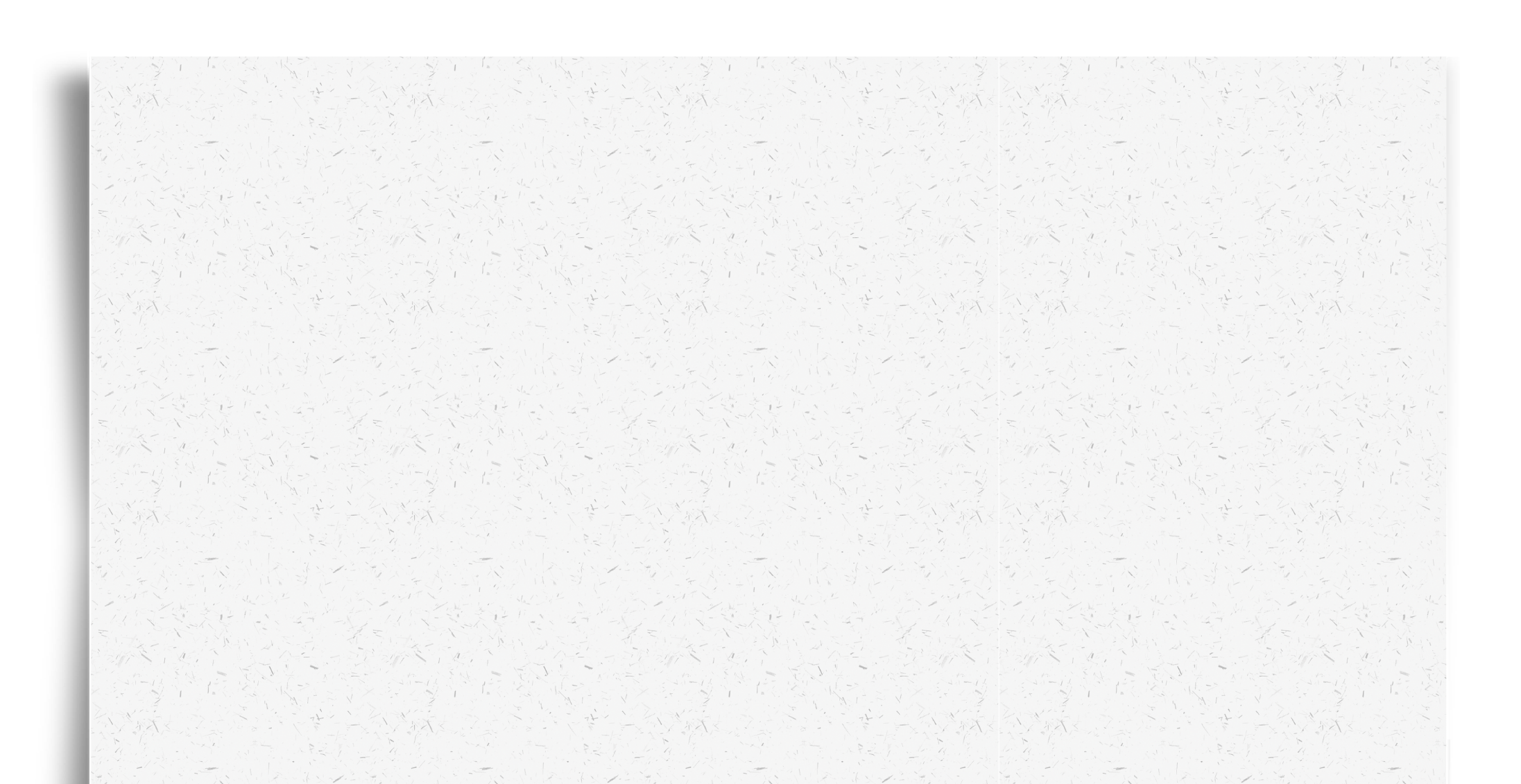 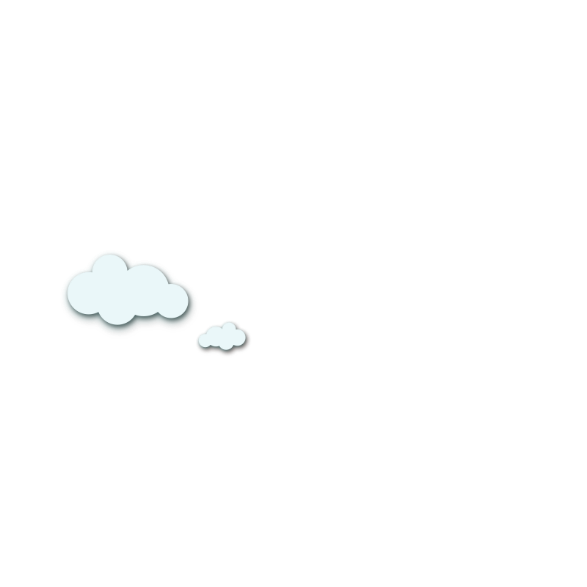 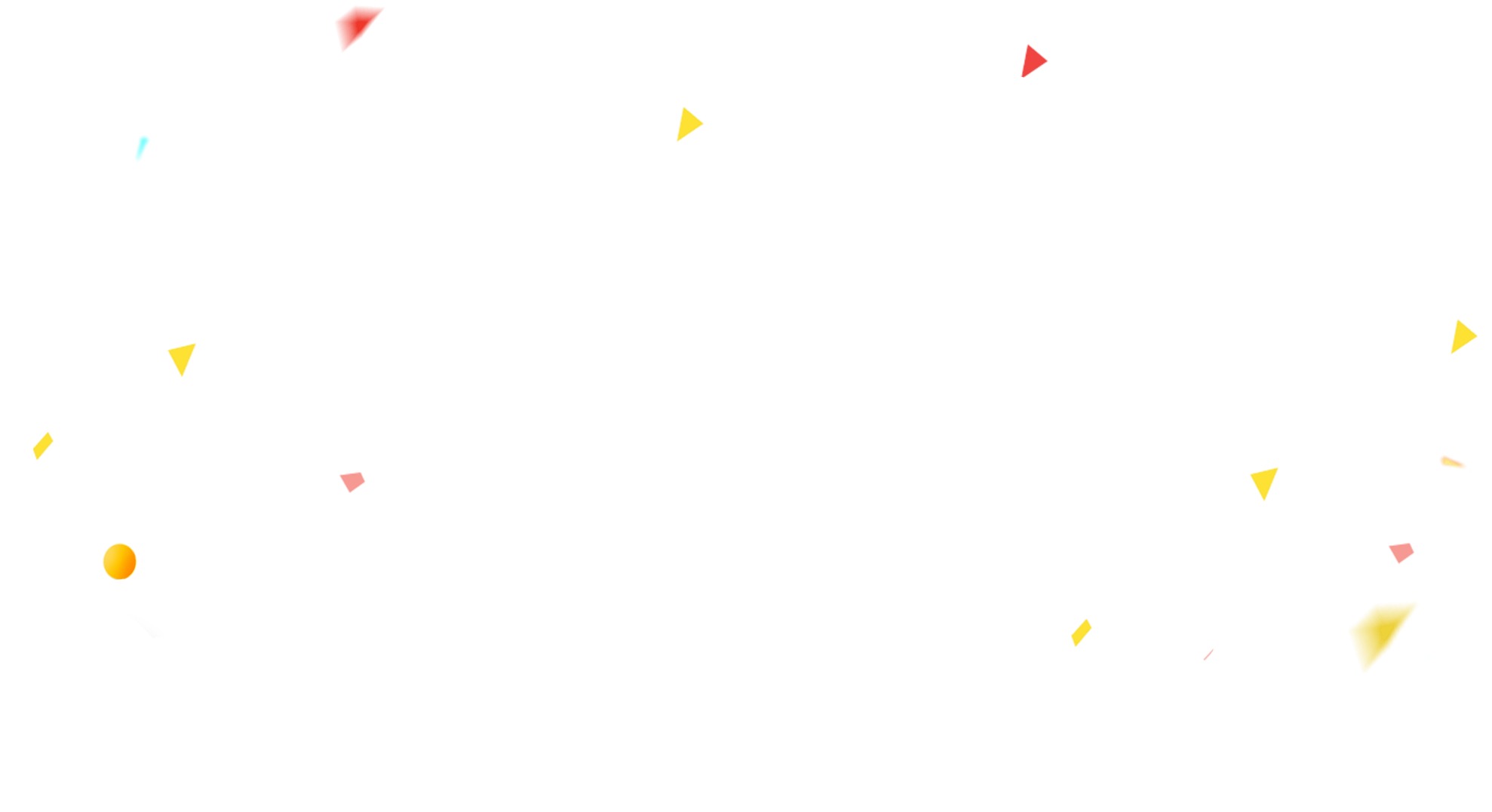 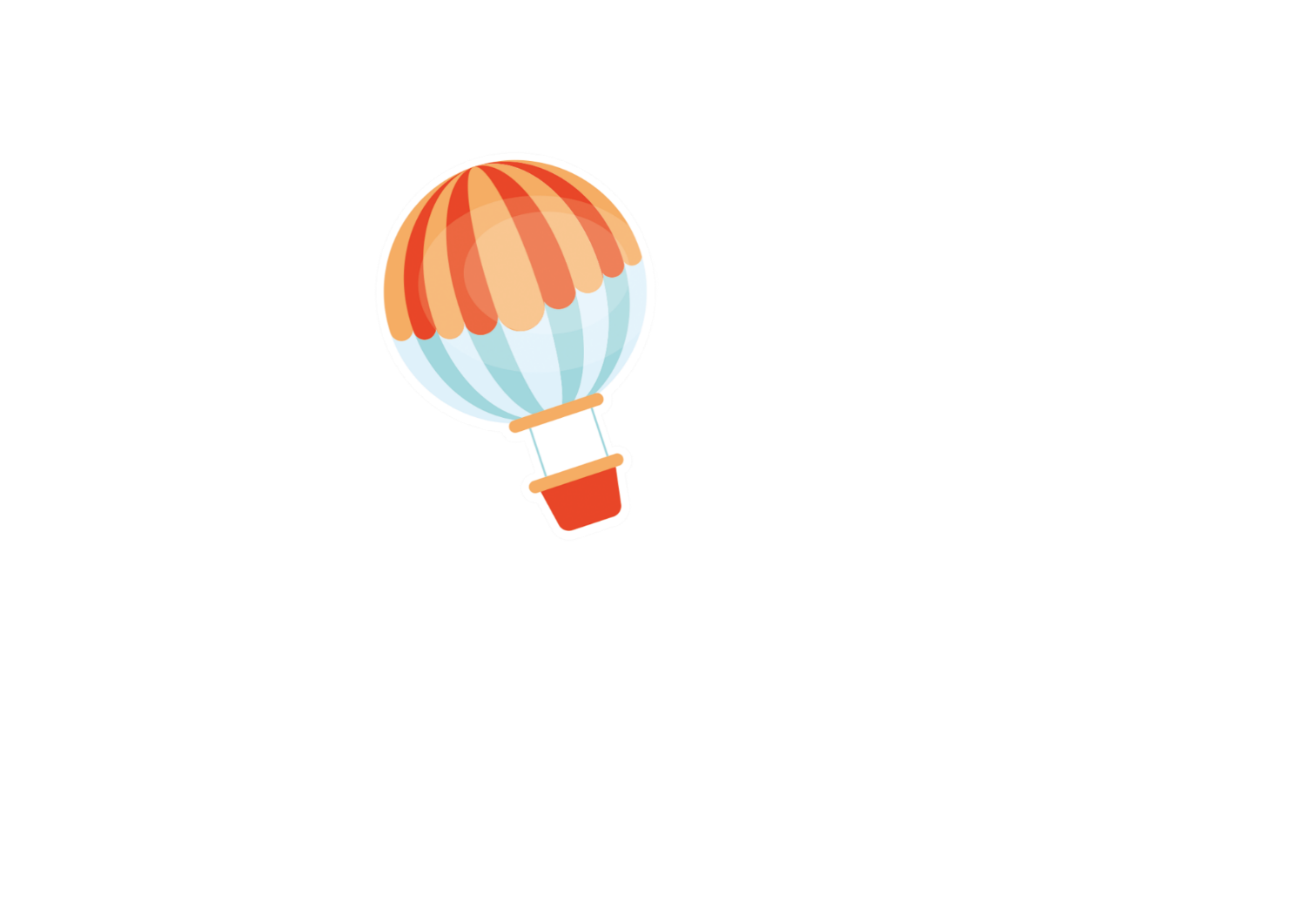 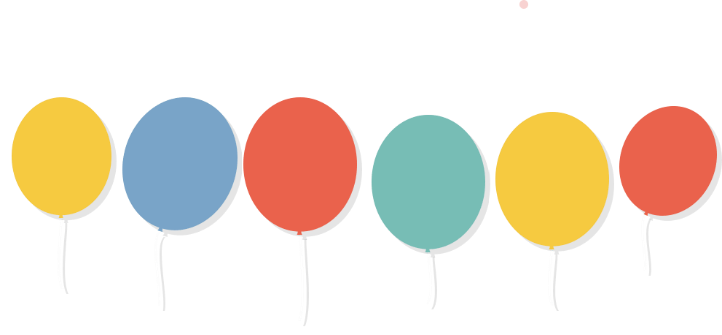 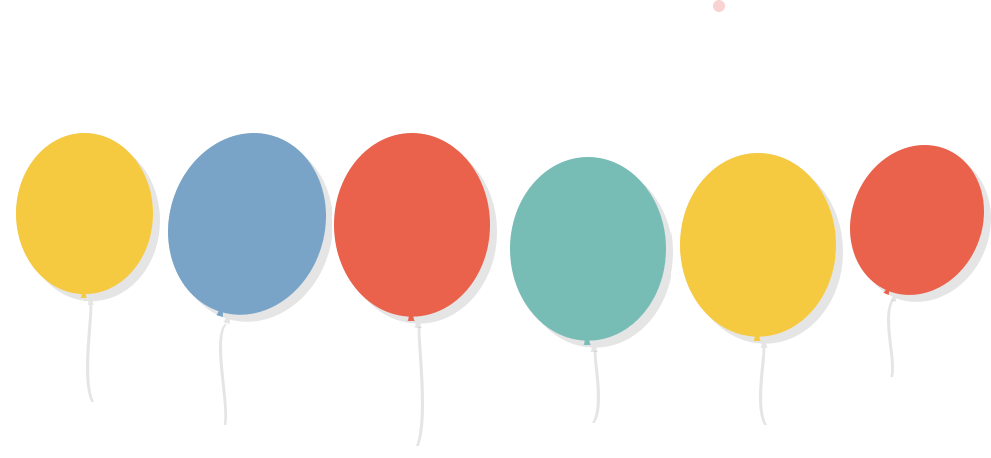 CHÀO MỪNG CÁC CON 
ĐẾN VỚI TIẾT HỌC
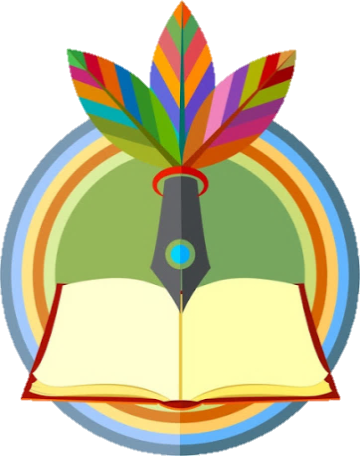 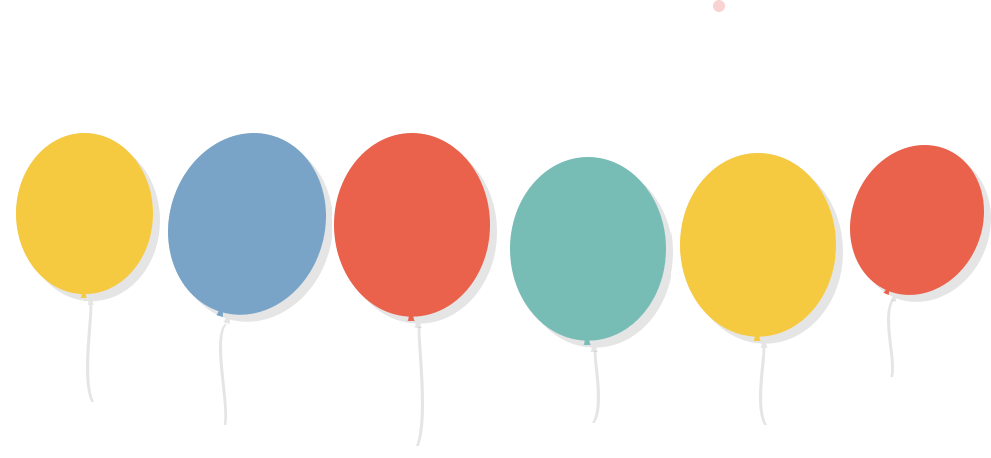 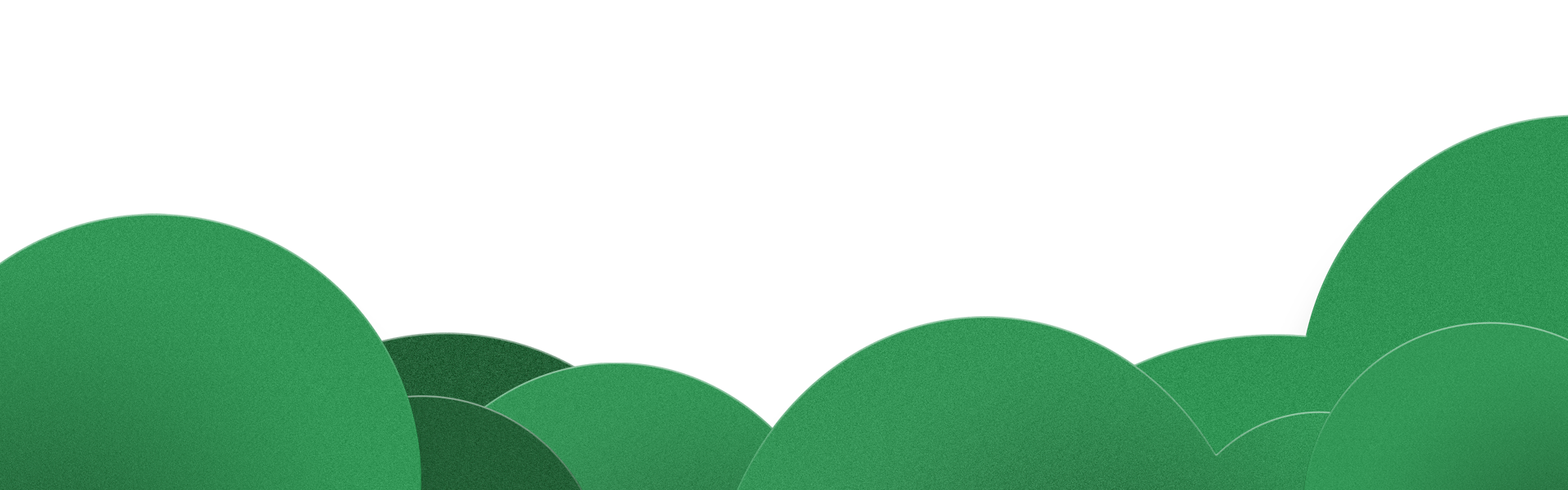 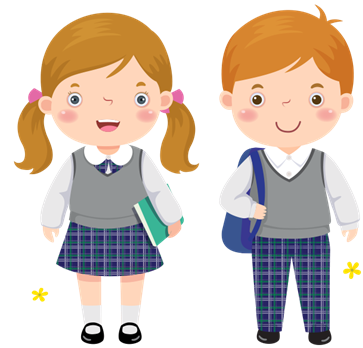 TIẾNG VIỆT
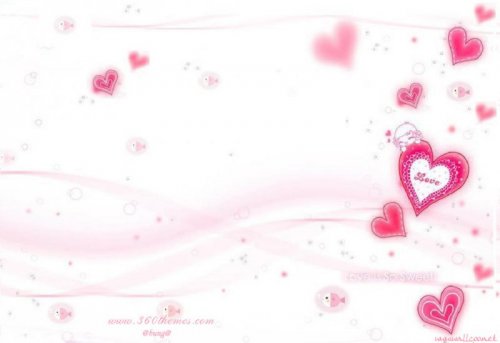 0
Bài 4
GIẢI THƯỞNG TÌNH BẠN (TIẾT 3)
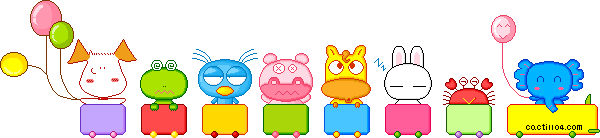 Chọn từ ngữ để hoàn thiện câu và viết câu vào vở
đi lại
đứng dậy
xoạc
Khi học múa, em phải tập     (...)     chân.
4.Viết câu hoàn thiện ở mục 5 (SHS trang 16)
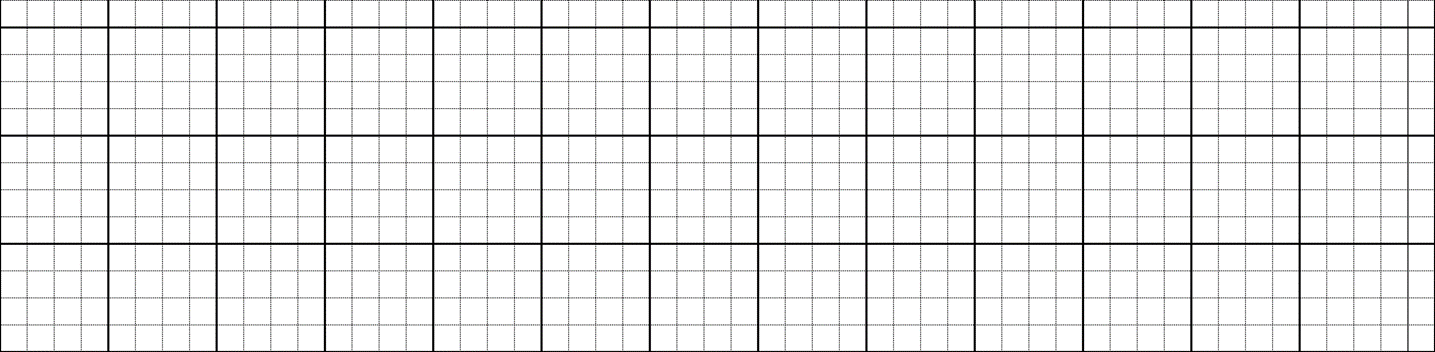 1 ô
Khi hǌ júa, em ιải Ǉập xĲc εân.
.
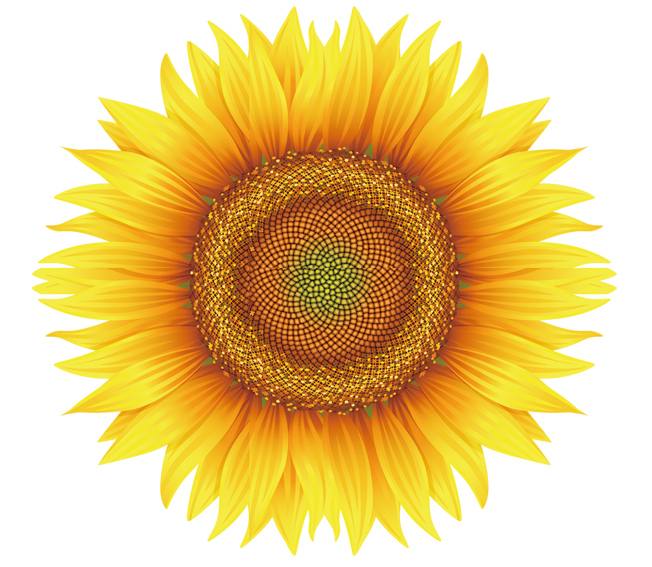 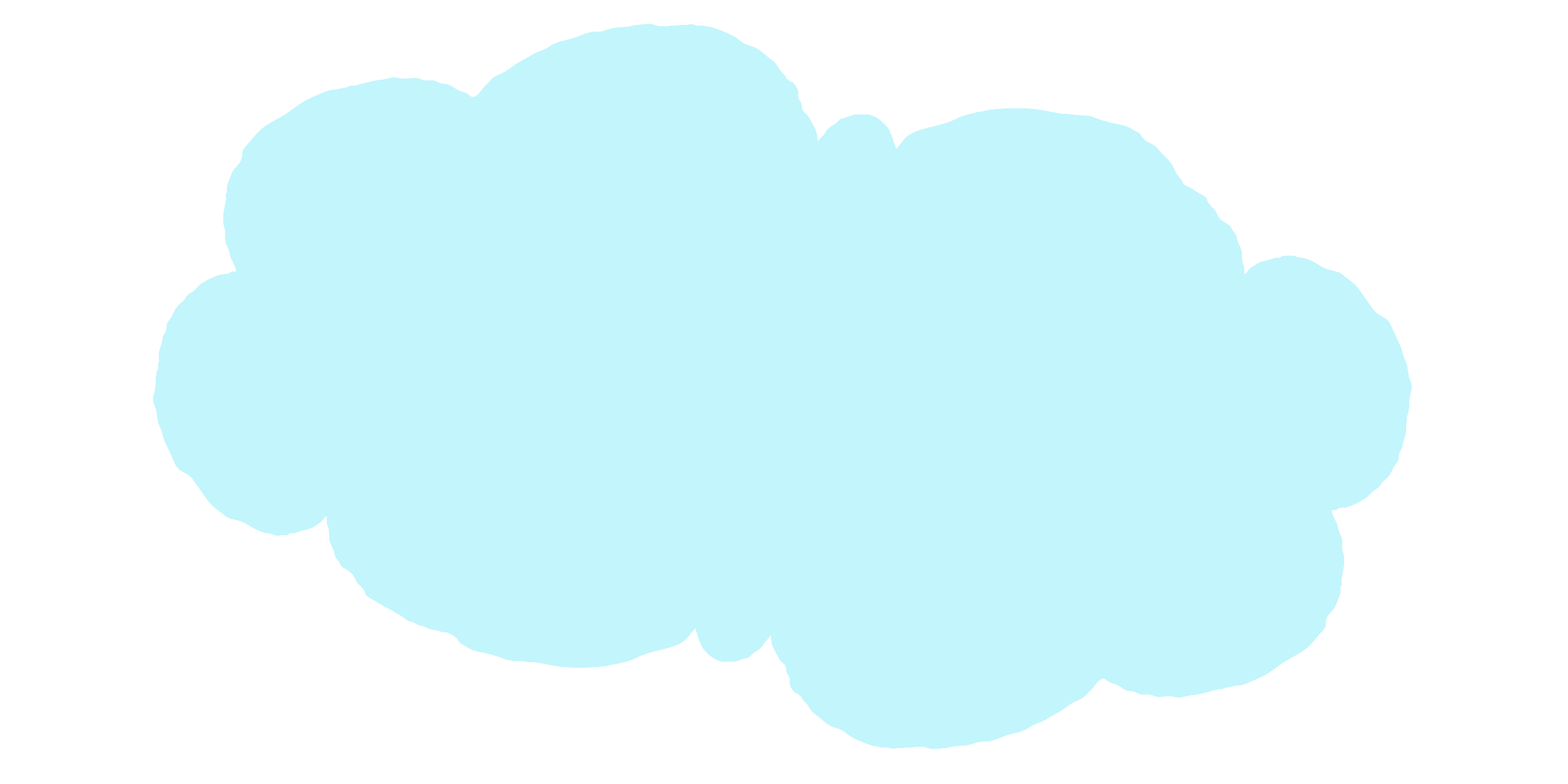 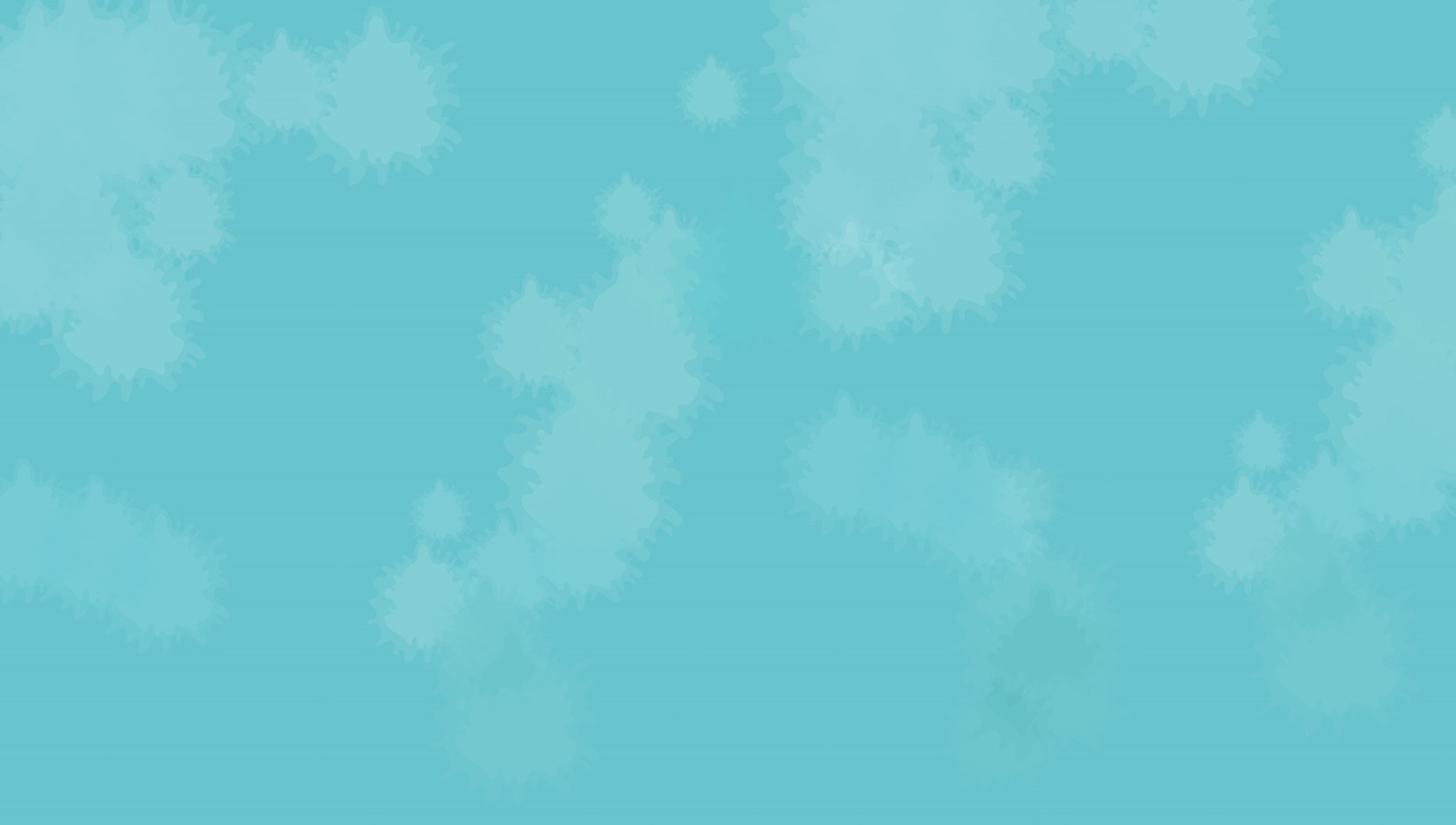 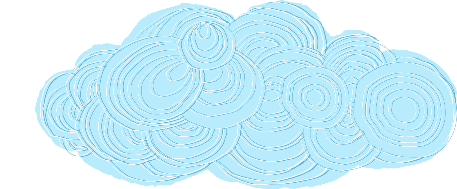 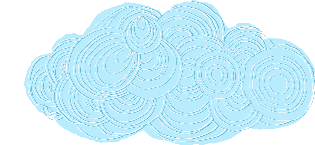 6
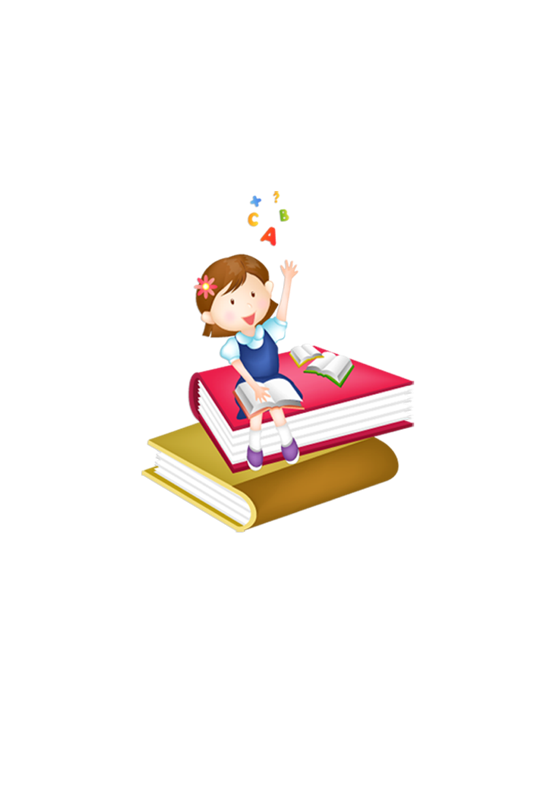 Quan sát tranh
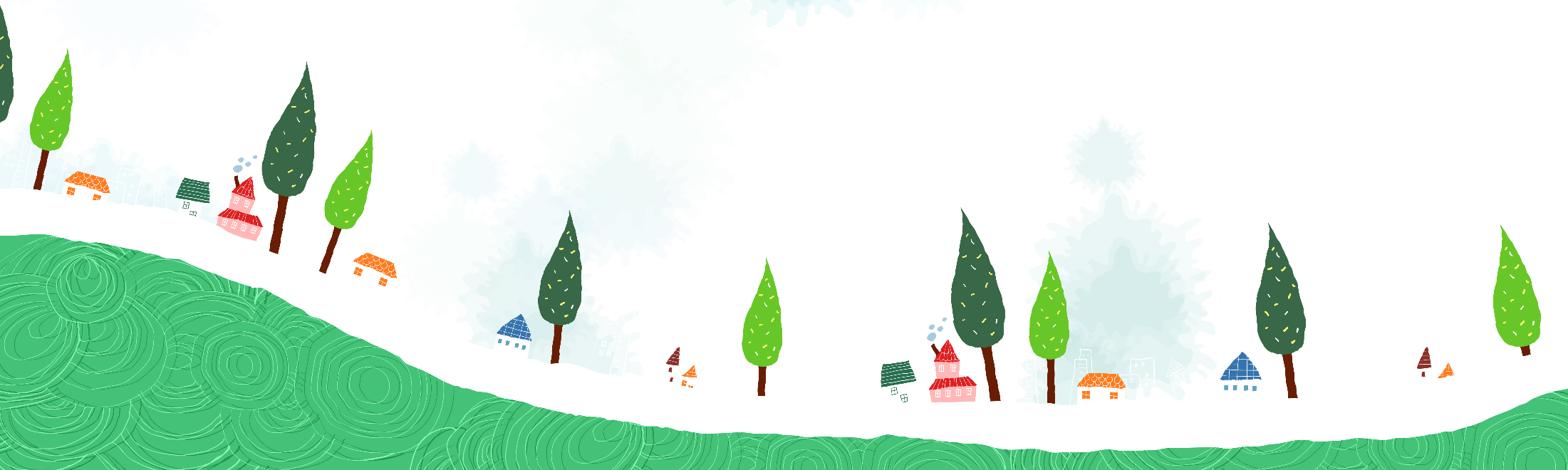 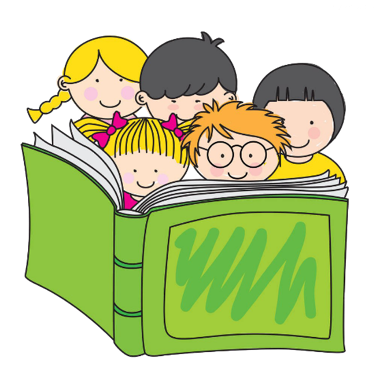 Quan sát tranh và kể lại câu chuyện Giải thưởng tình bạn
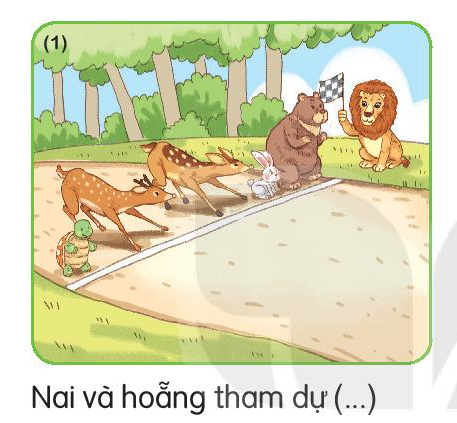 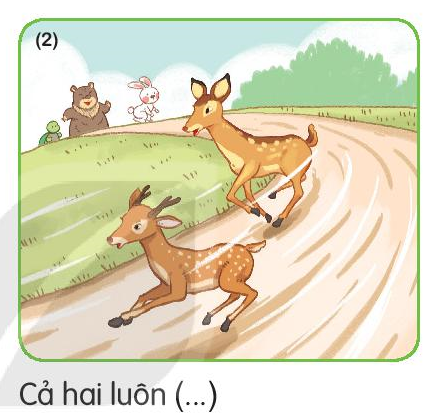 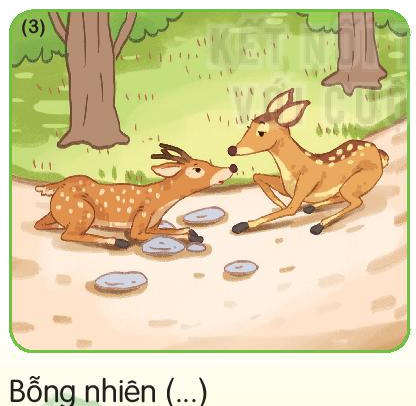 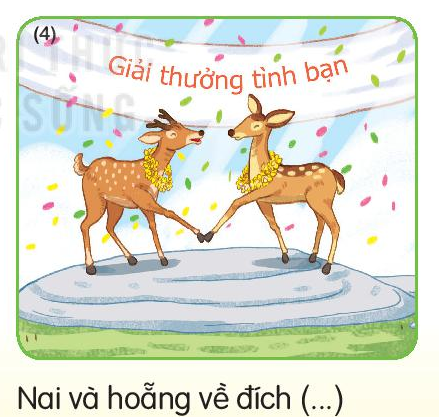 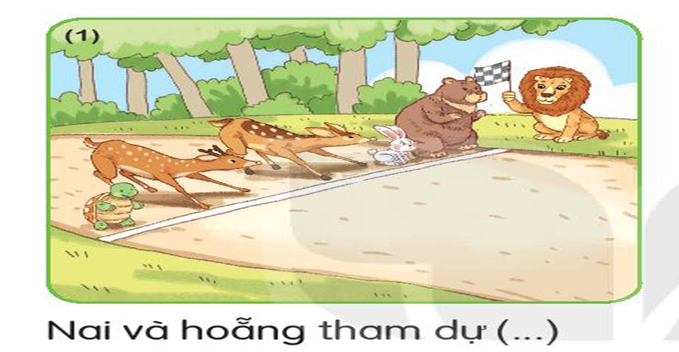 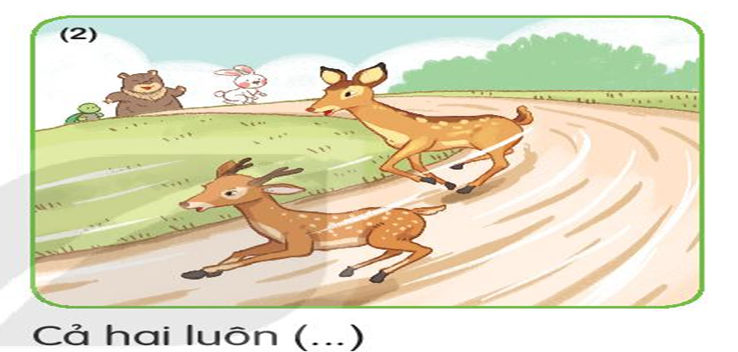 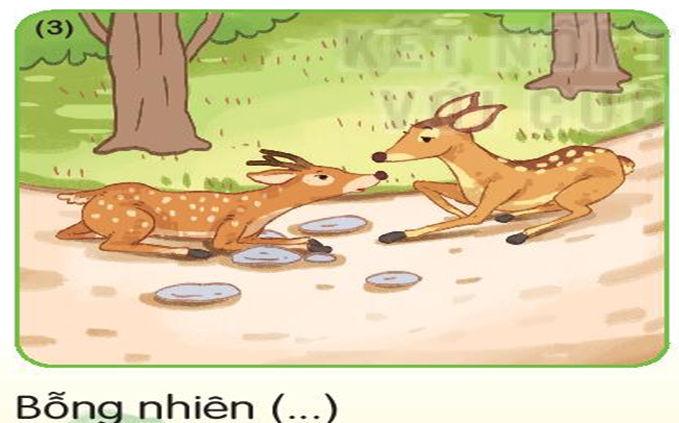 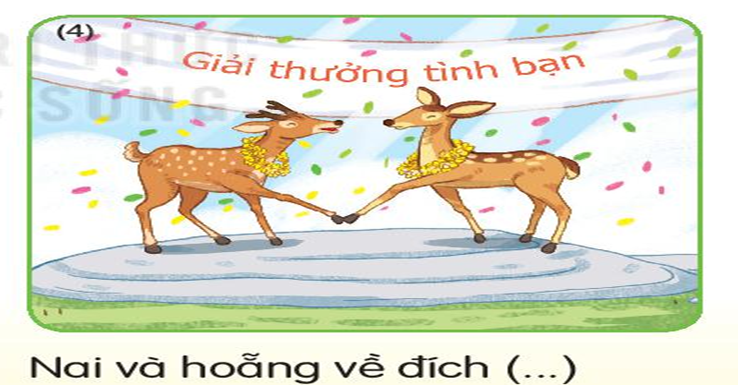